Une brioche Harrys
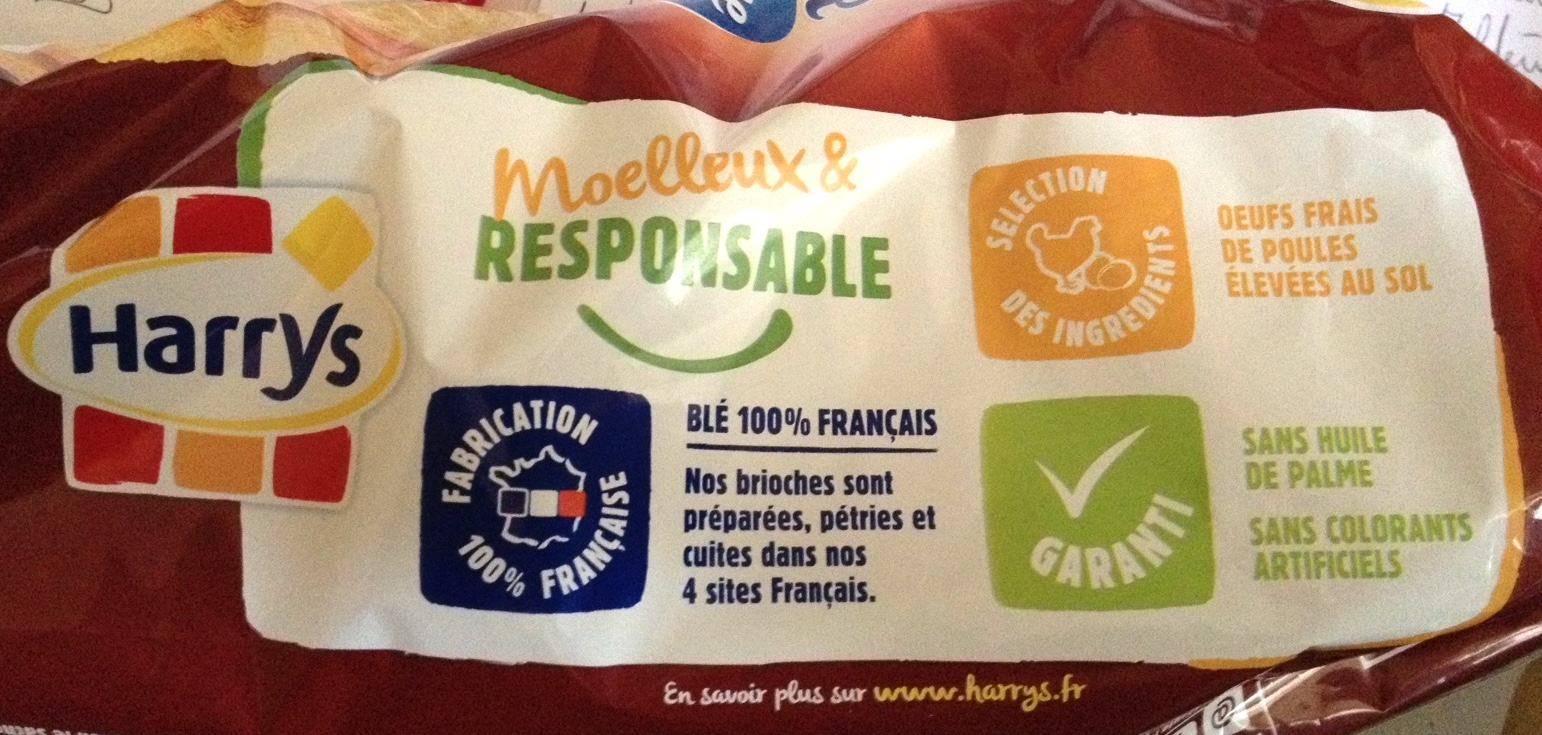 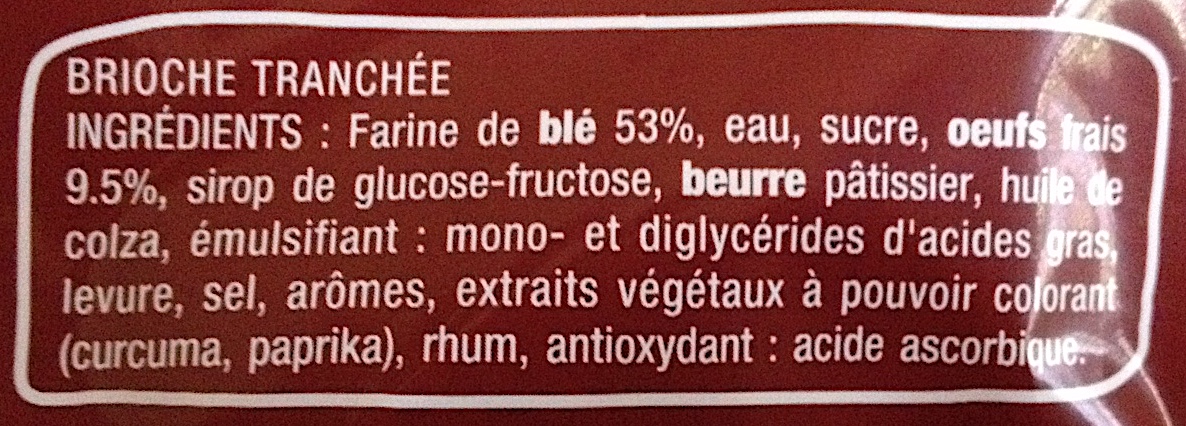 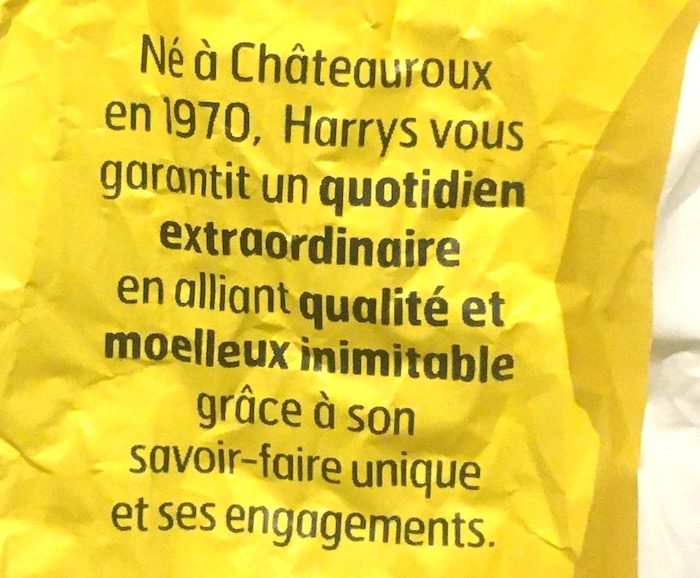 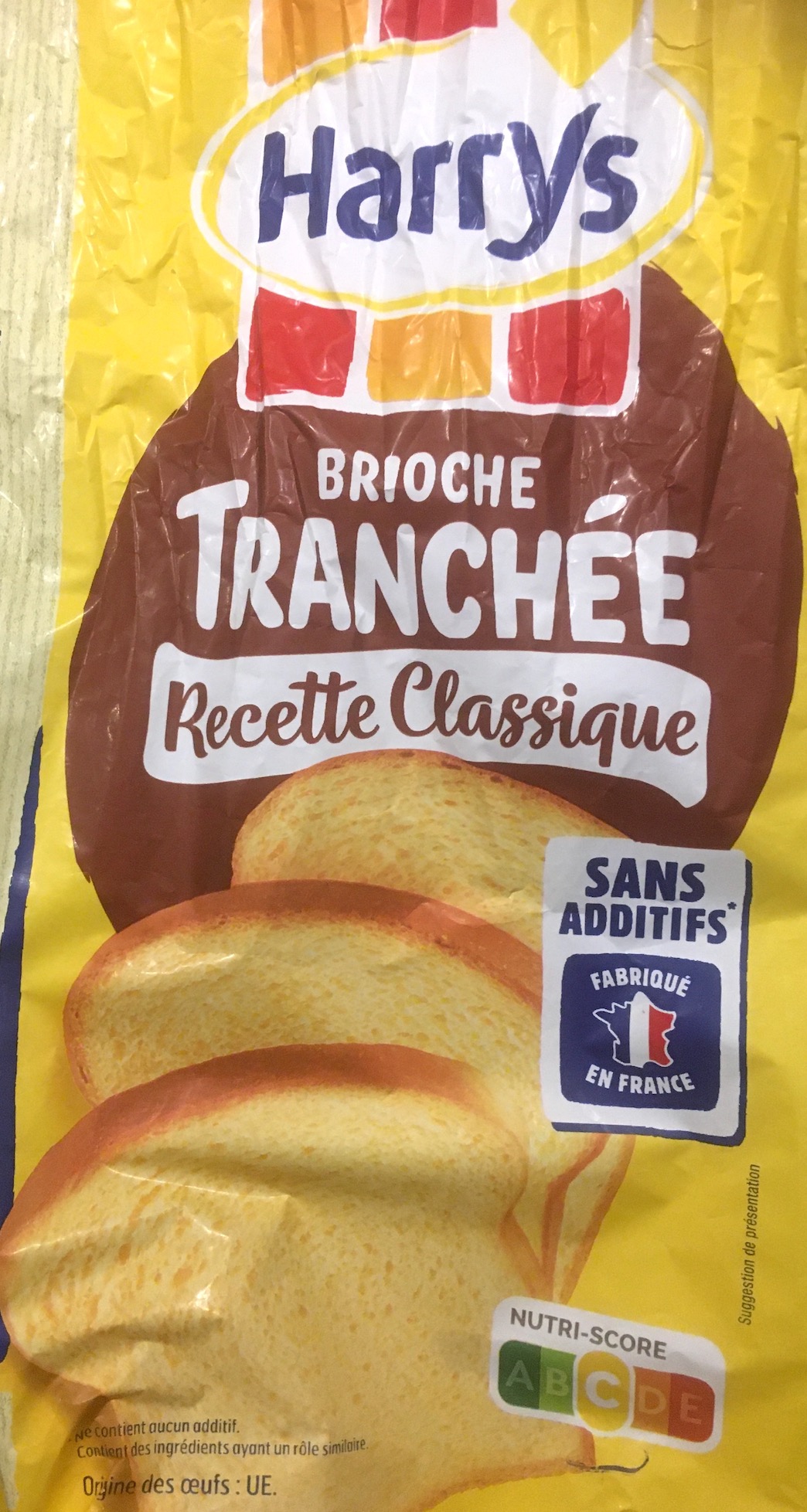 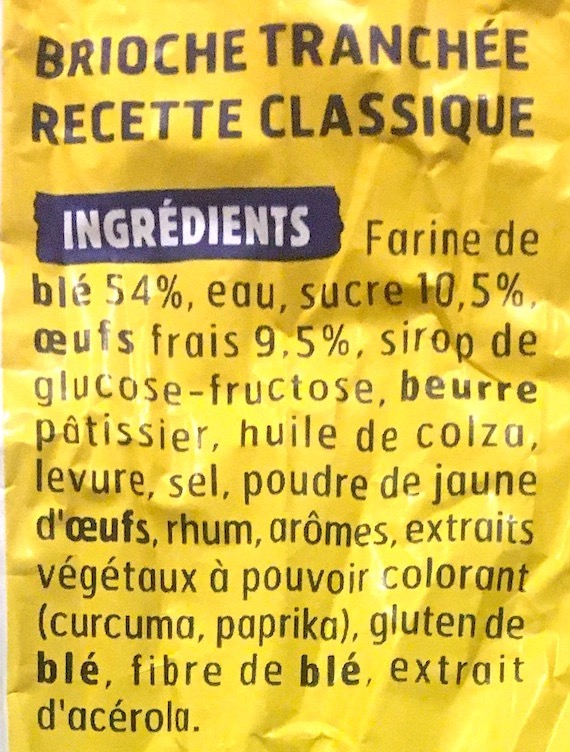 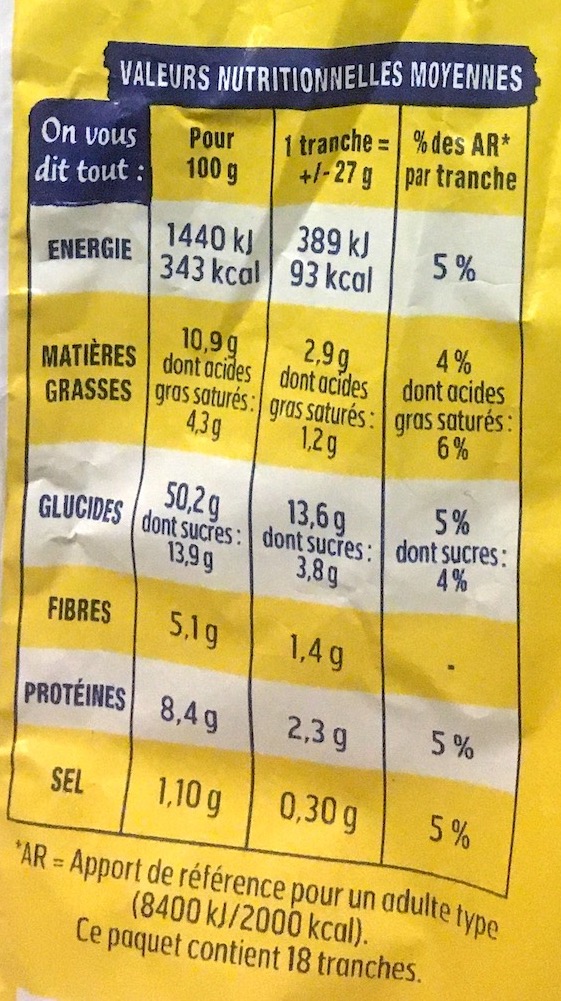 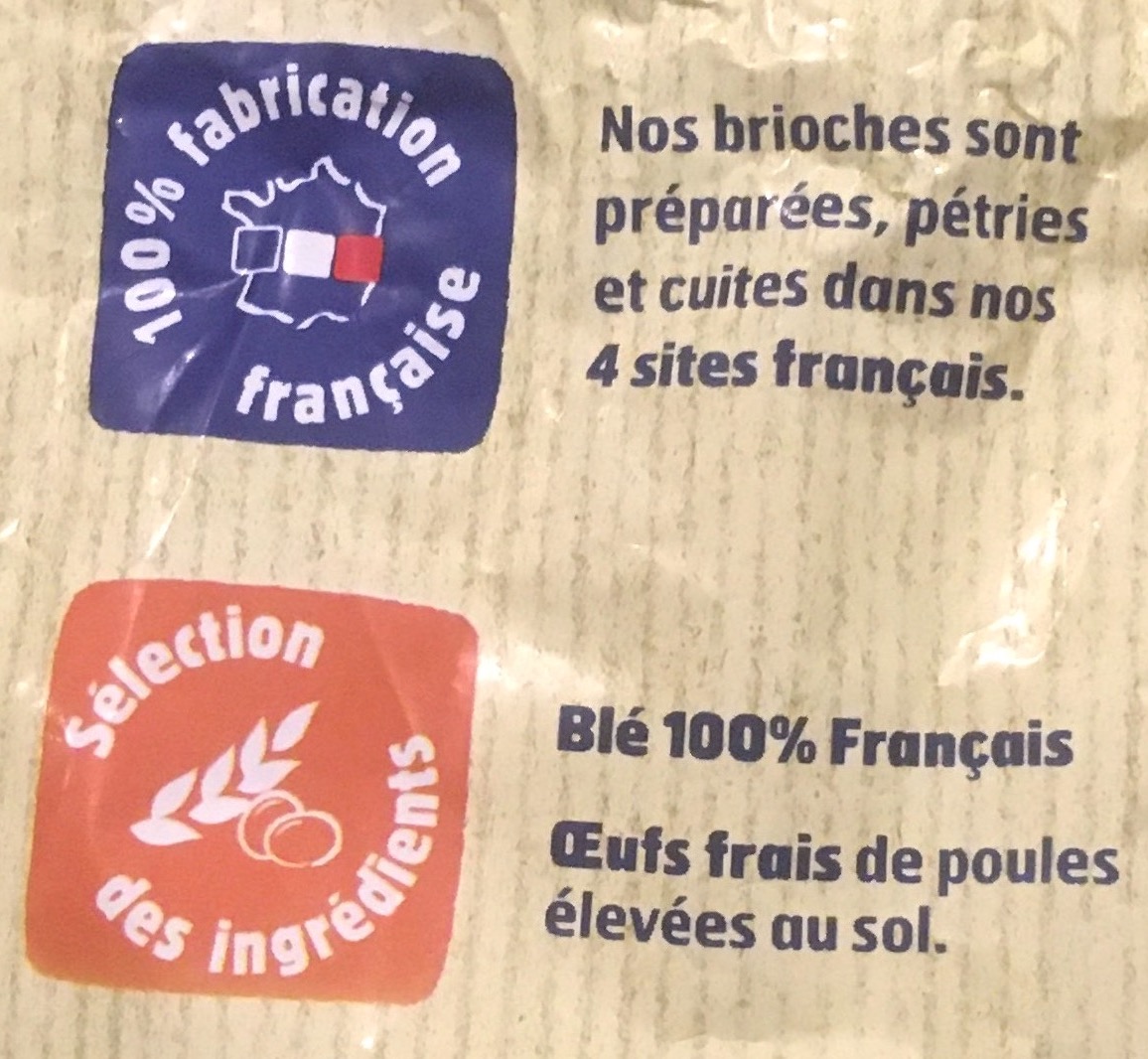 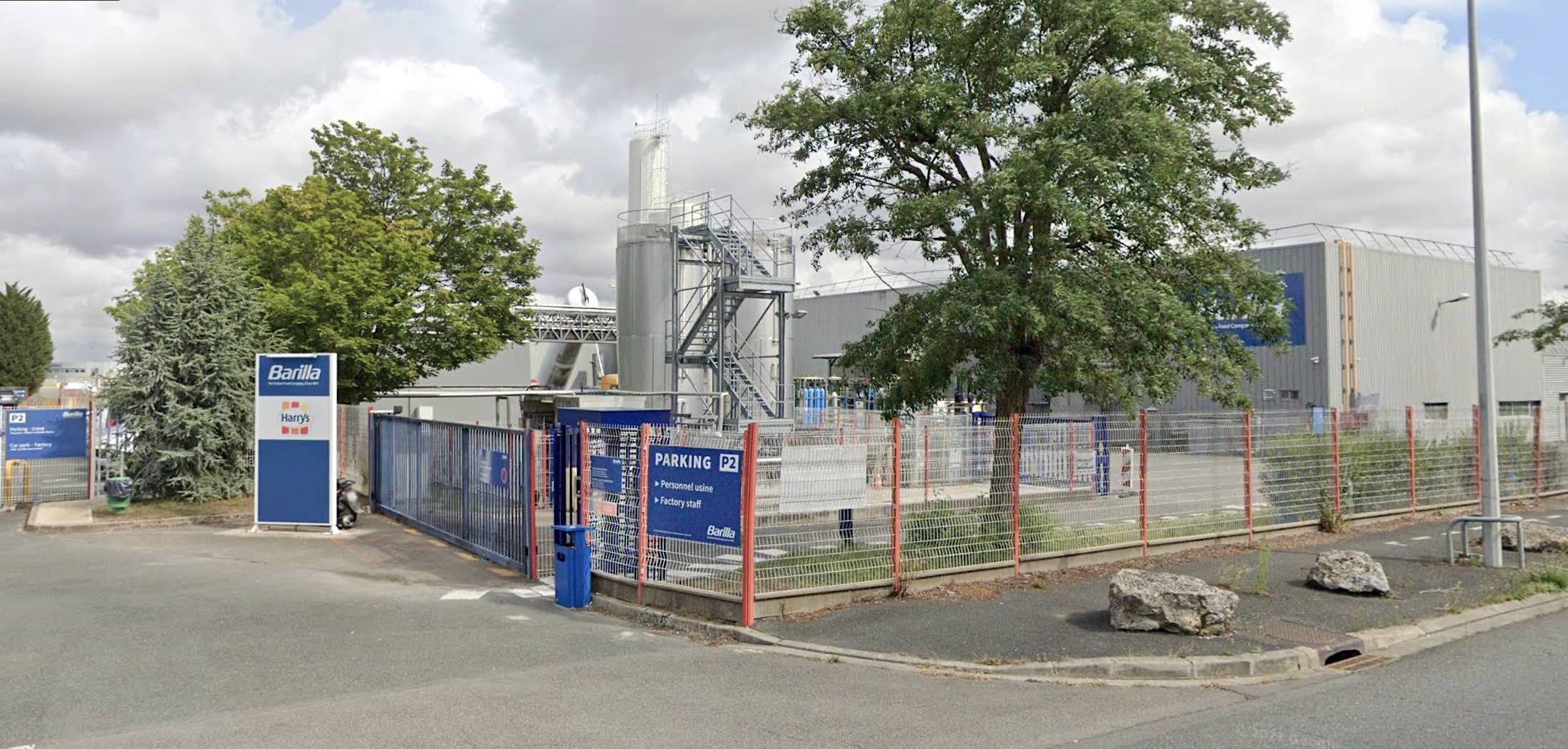 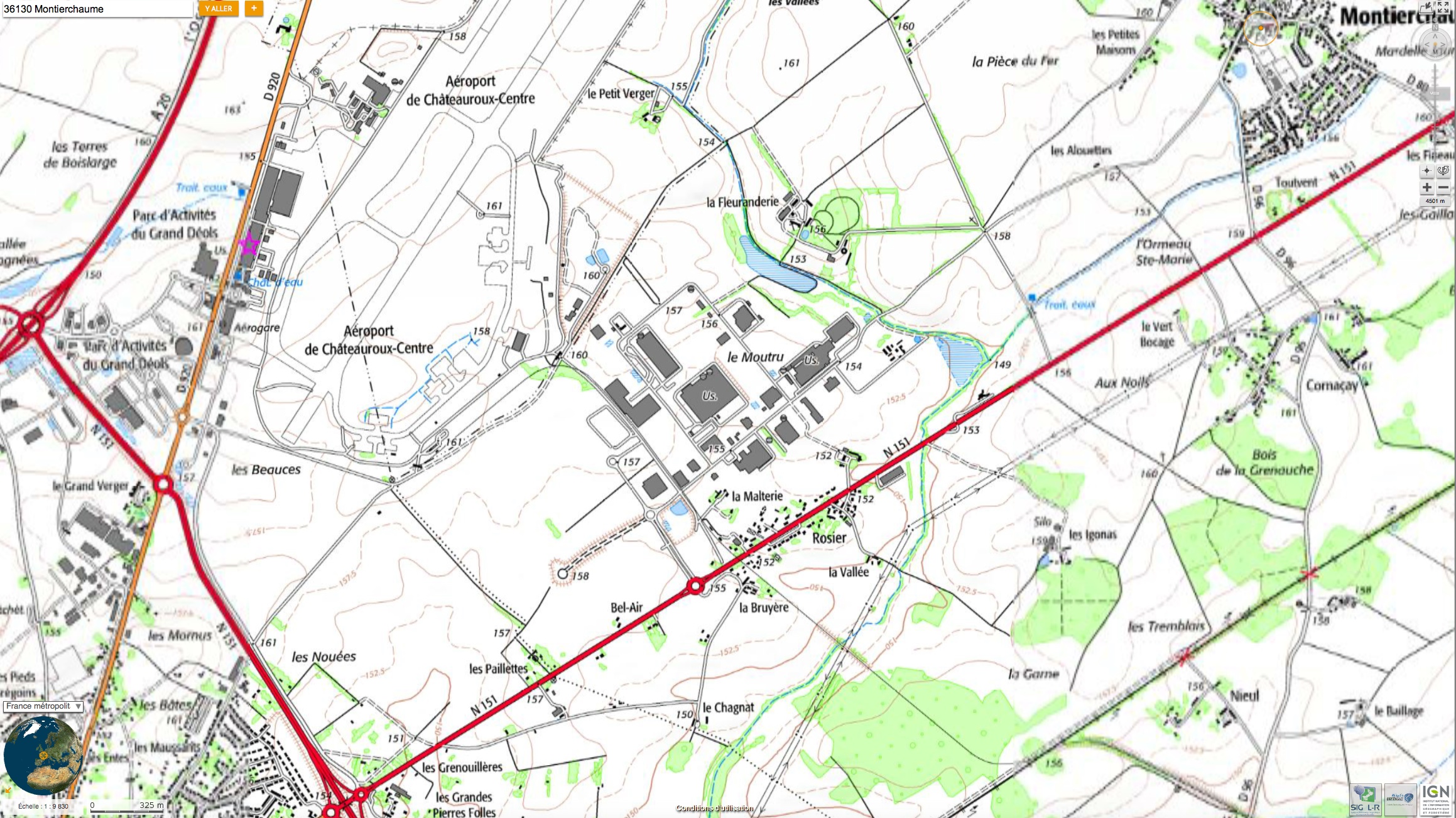 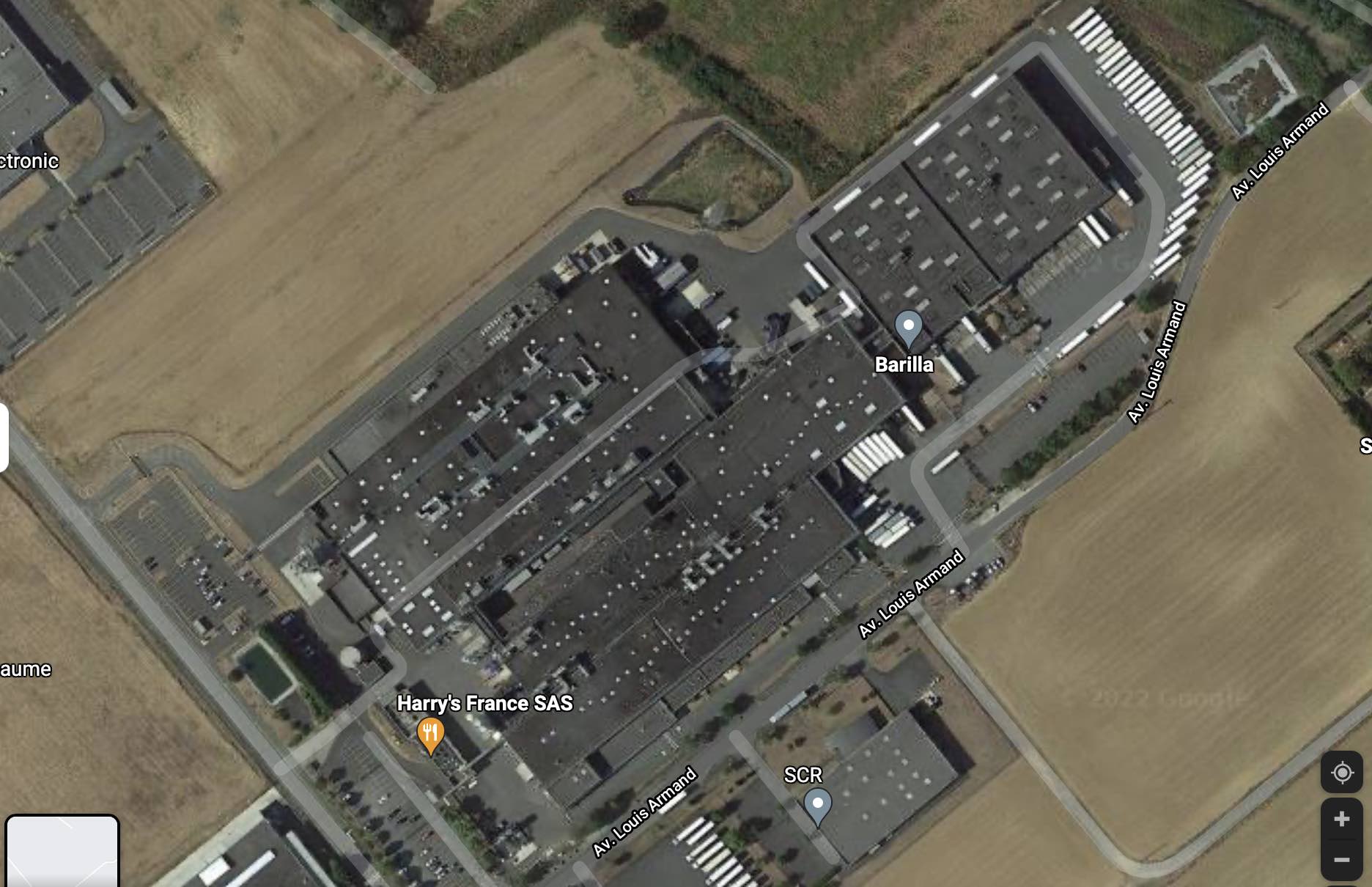 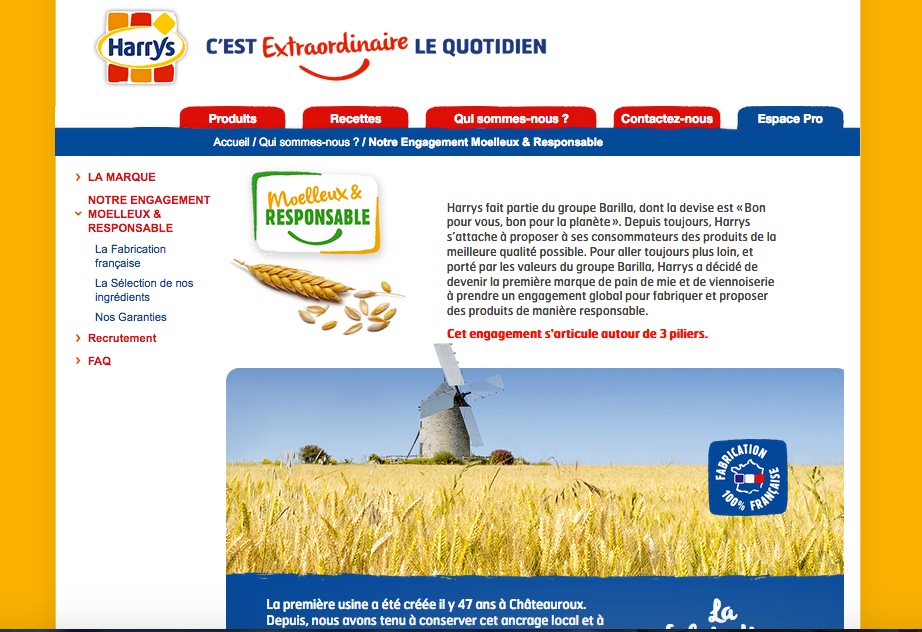 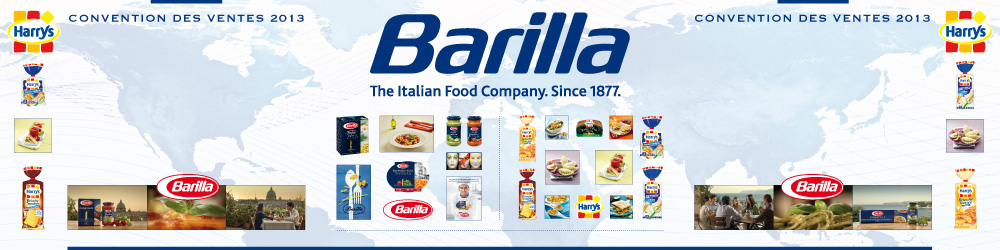 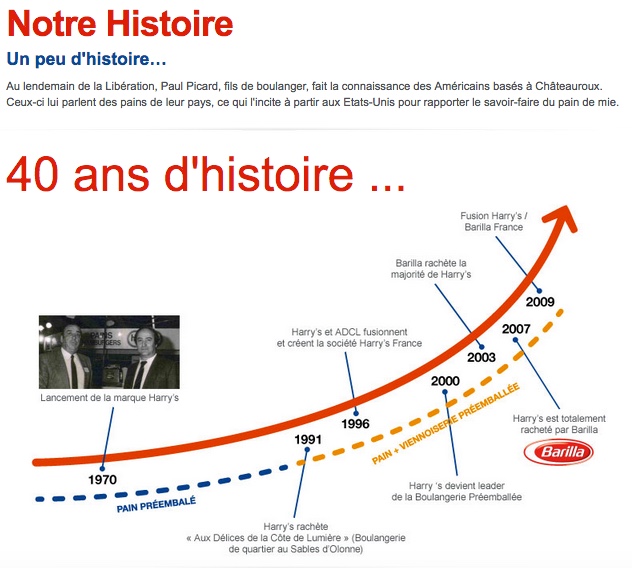 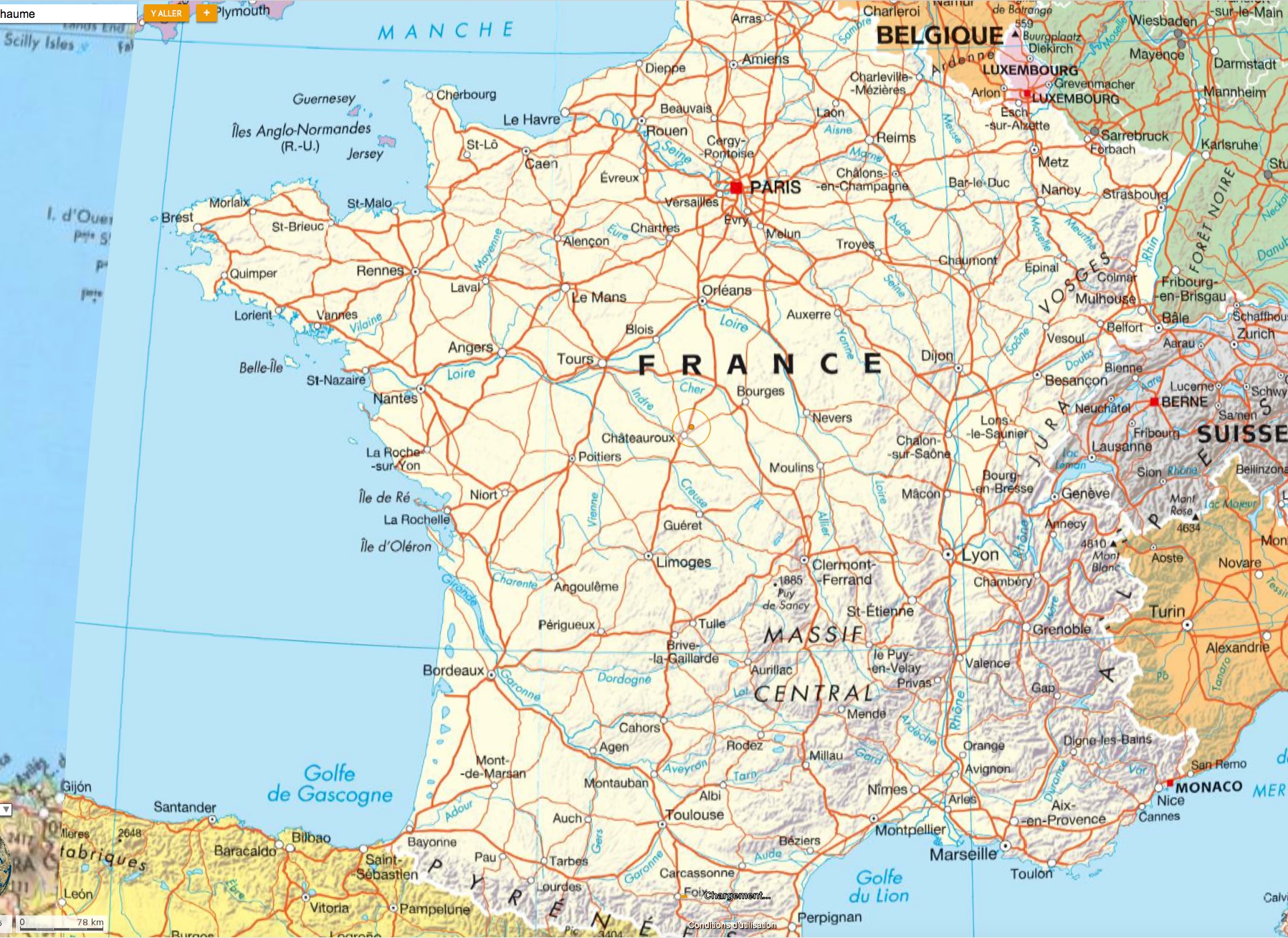 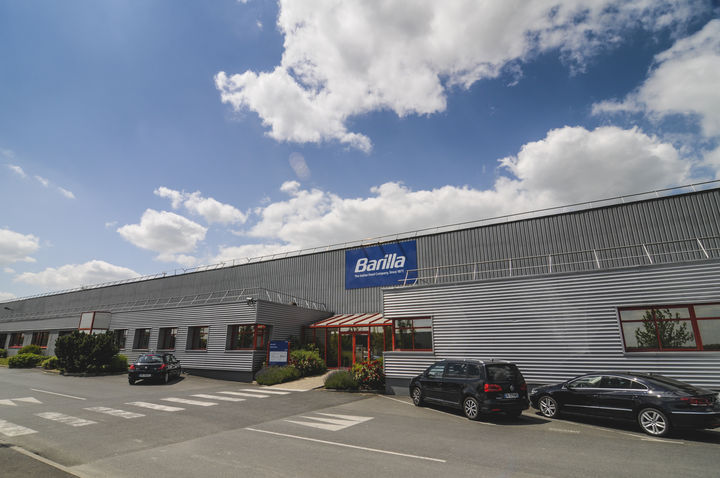 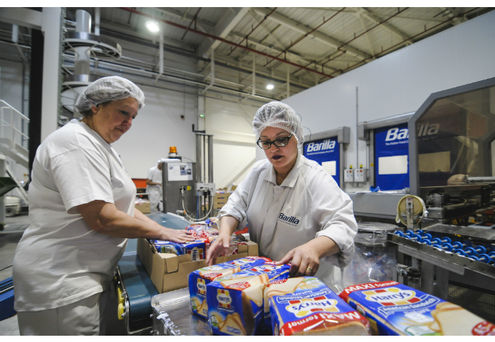 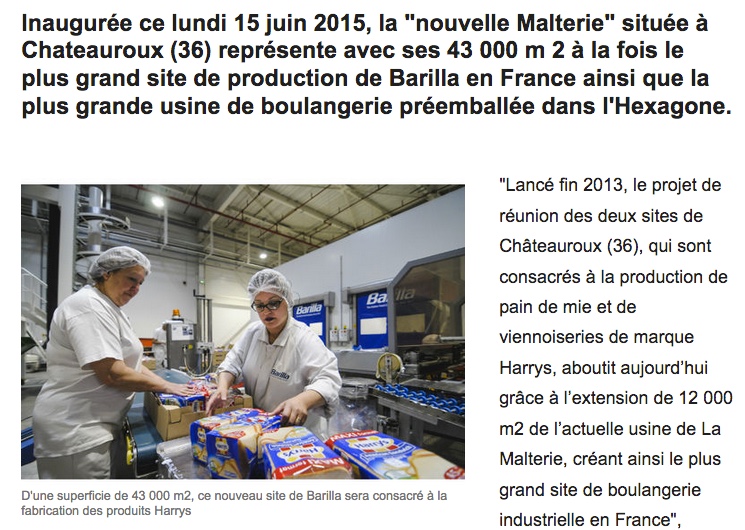 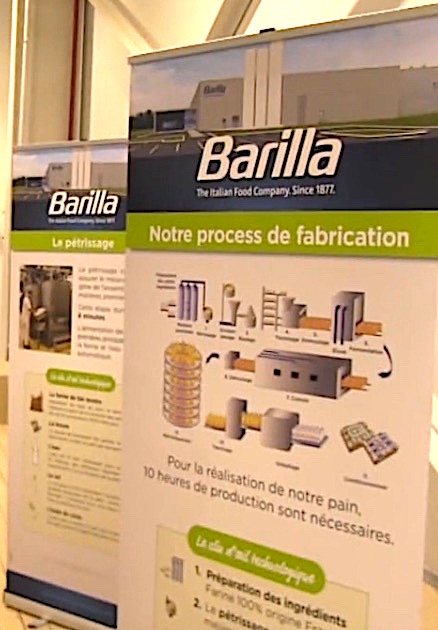 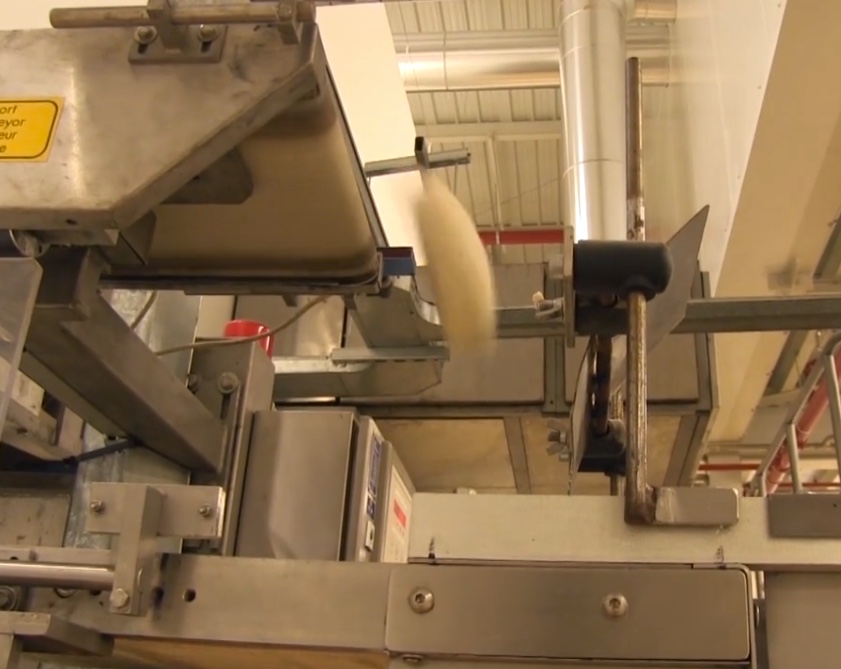 ENTREE :
D’où vient la pâte ?
1) La pâte malaxée
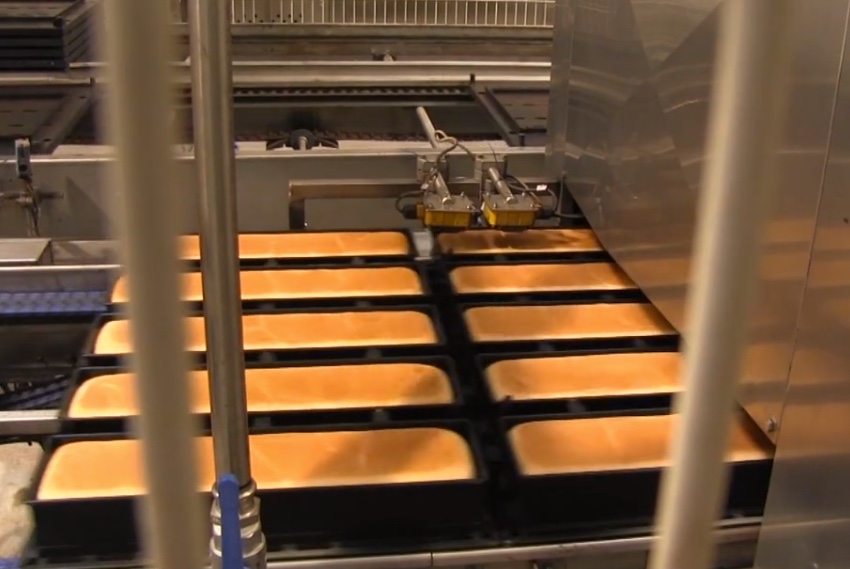 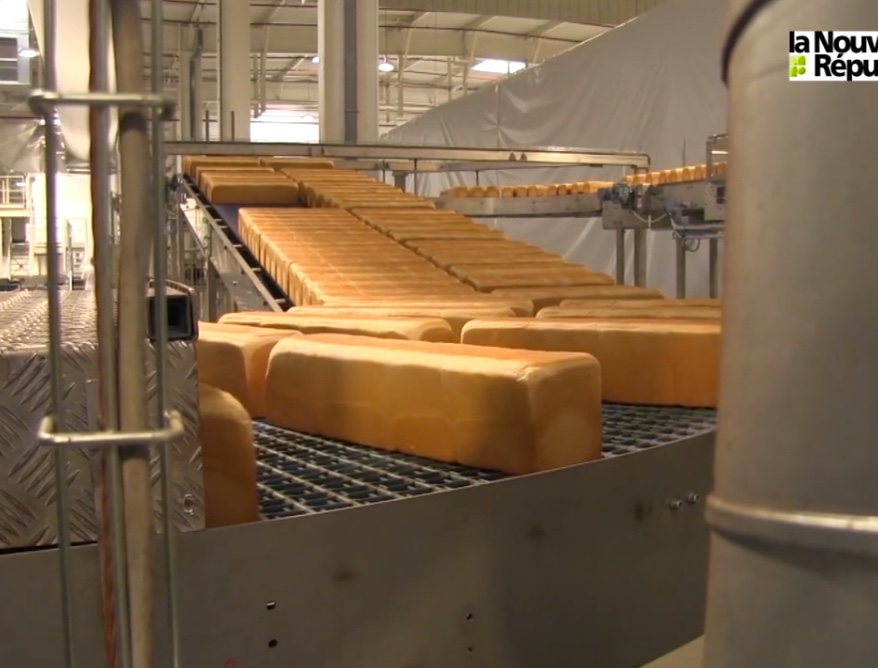 2) Passage dans le four
3) Cuisson achevée
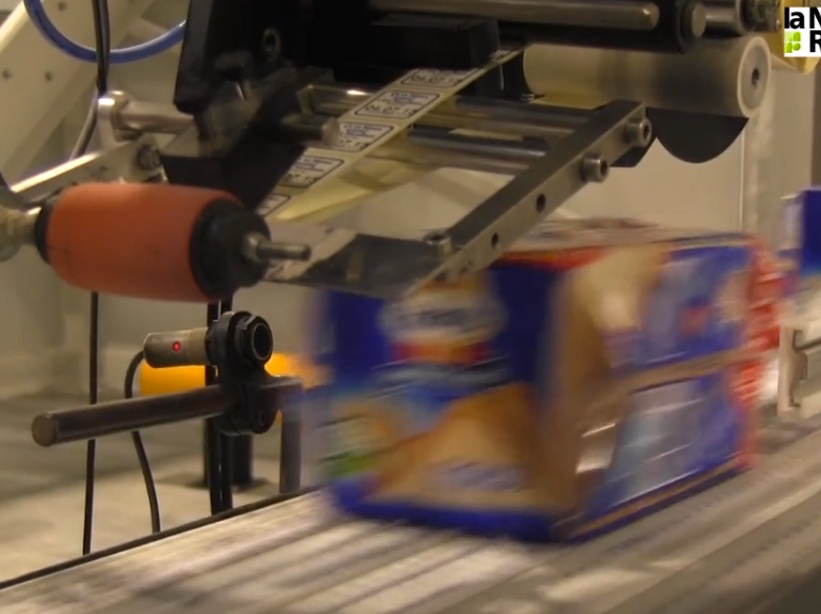 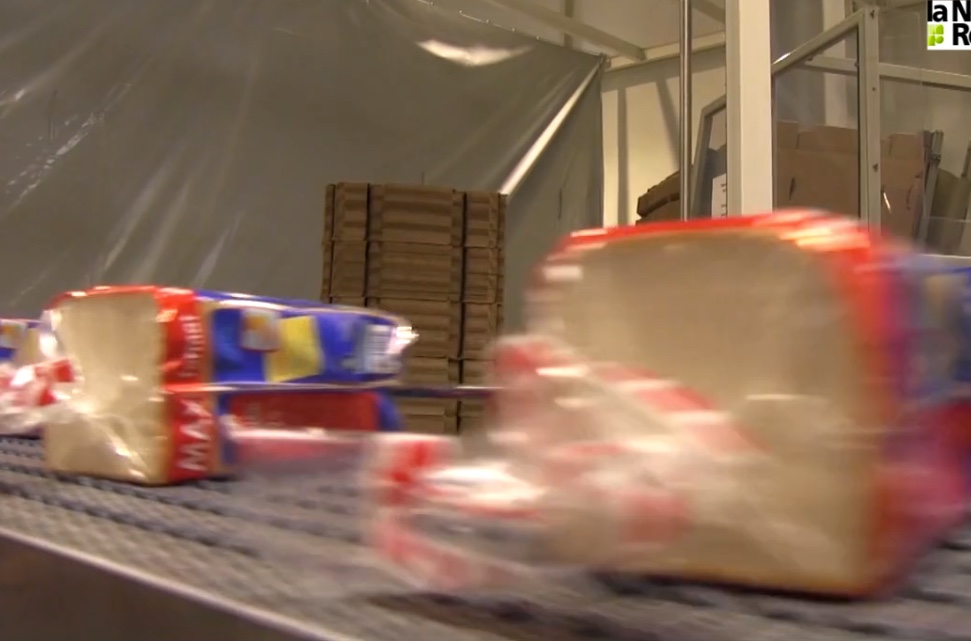 4) Emballage
5) Etiquetage
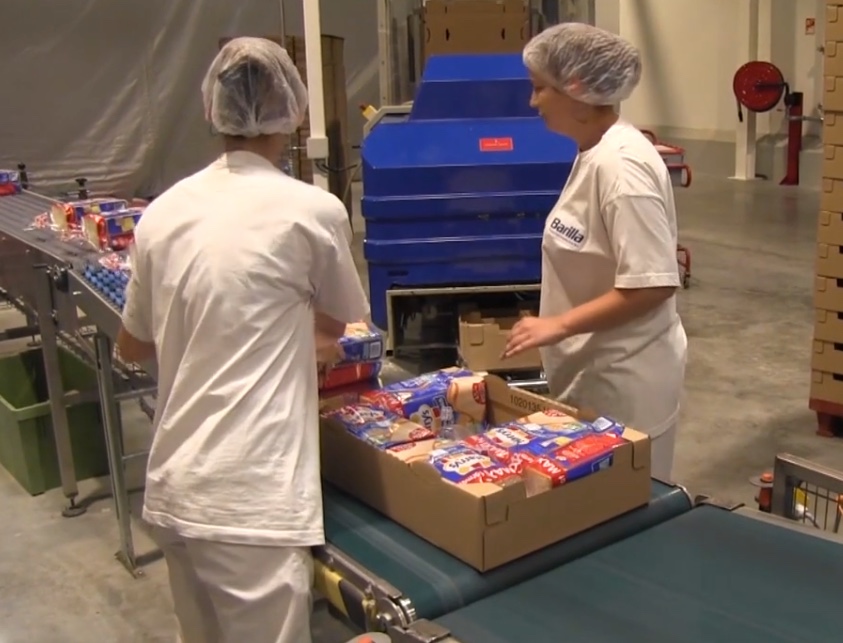 SORTIE : 
Que deviennent ces cartons de pain de mie ?
6) Conditionnement